PHÒNG GIÁO DỤC VÀ ĐÀO TẠO QUẬN LONG BIÊNTRƯỜNG MẦM NON HOA MỘC LAN




Lĩnh vực phát triển nhận thức 
    Hoạt động: KPKH 
  Đề tài : Quận Long Biên
Lớp: MGN
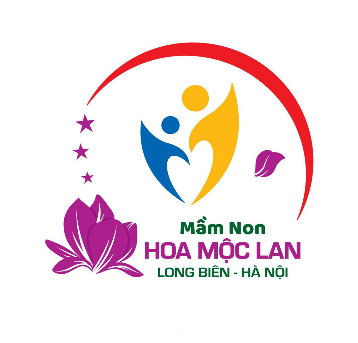 Quận Long Biên thành lập năm nào ?
(ngày16/11/2013)
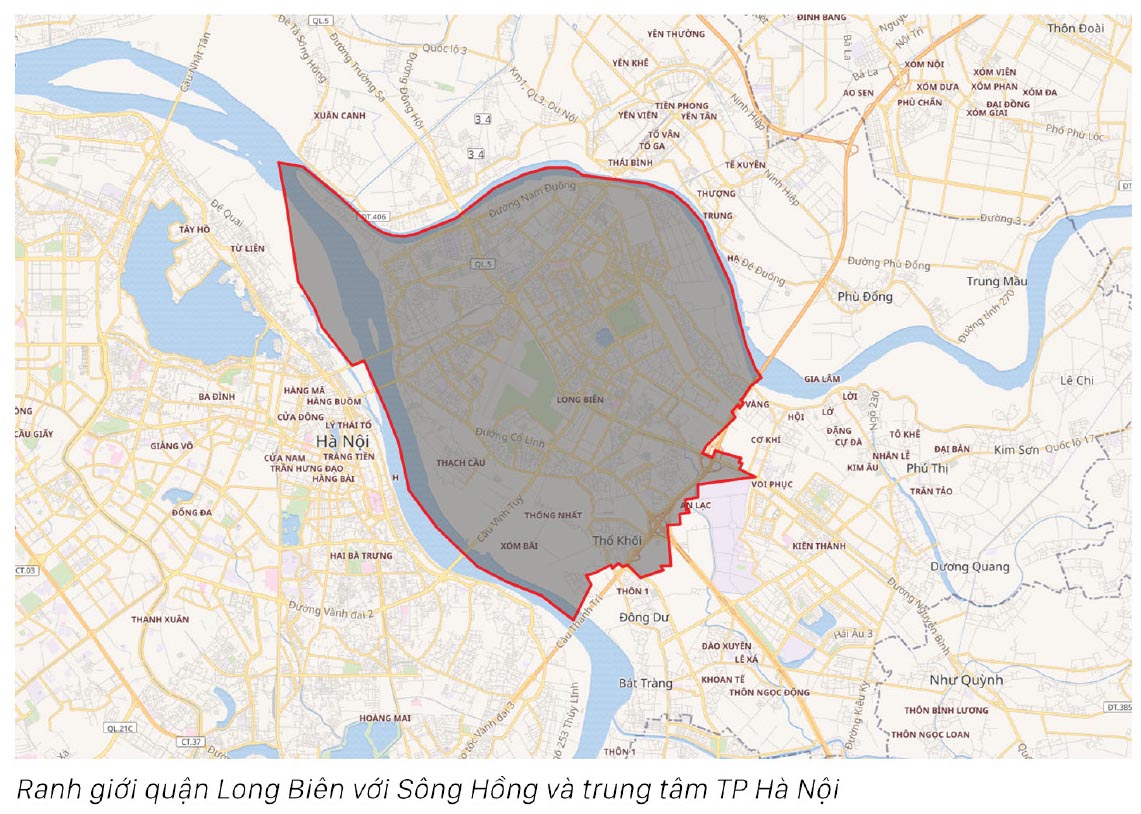 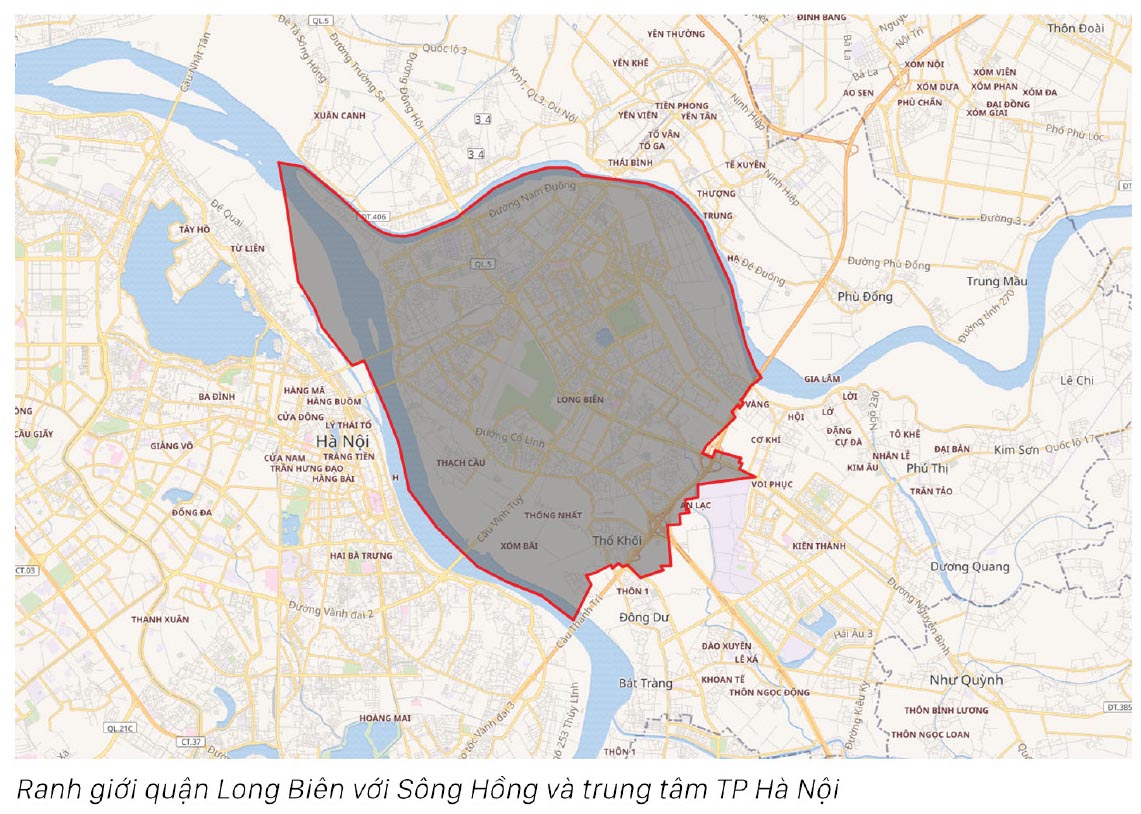 Long Biên là một  quận nội thành 
thuộc thành phố Hà Nội, Việt Nam.
Có diện tích lớn nhất
Nằm sát sông Hồng
Quận Long biên có bao nhiêu phường?
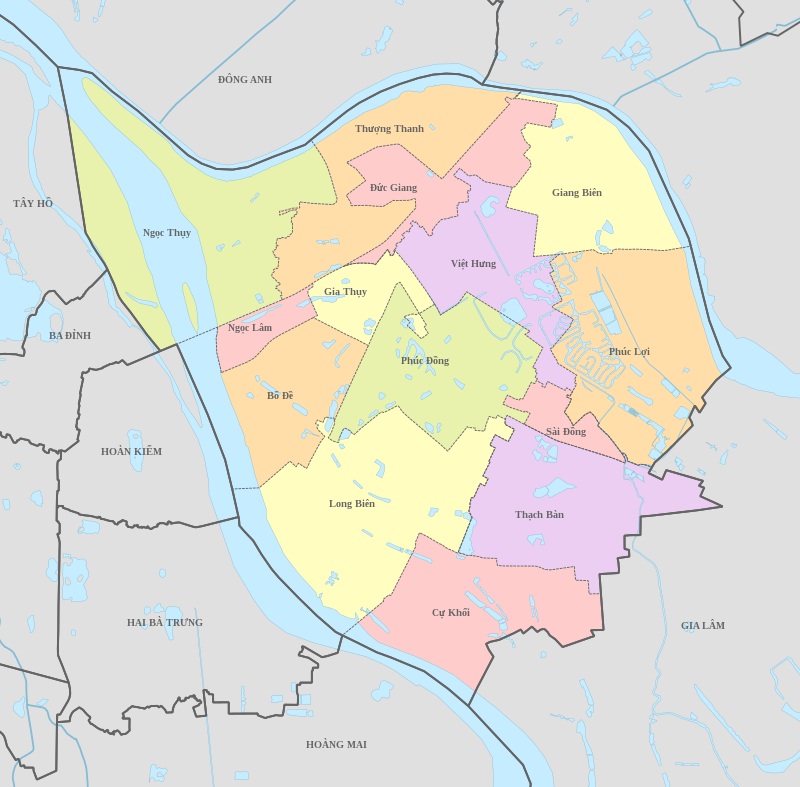 Trường MN Nắng Mai nằm ở Phượng nào trong Quận Long Biên?
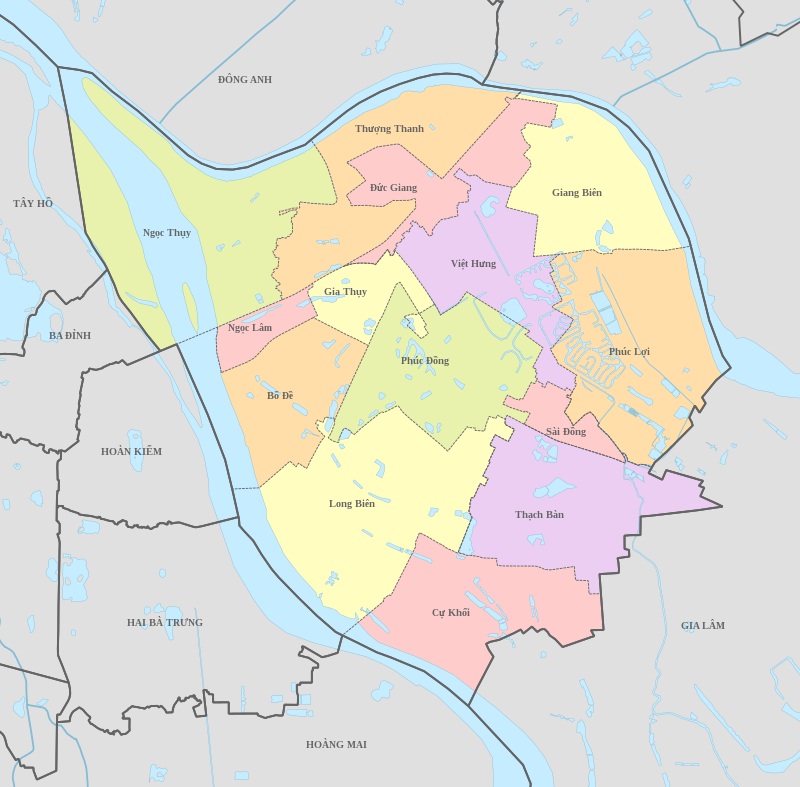 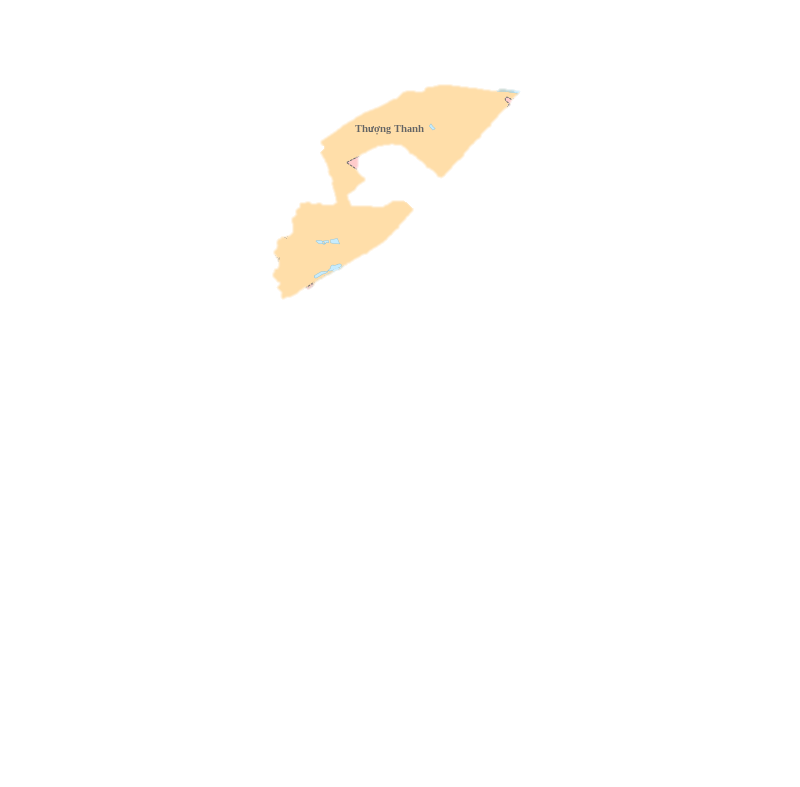 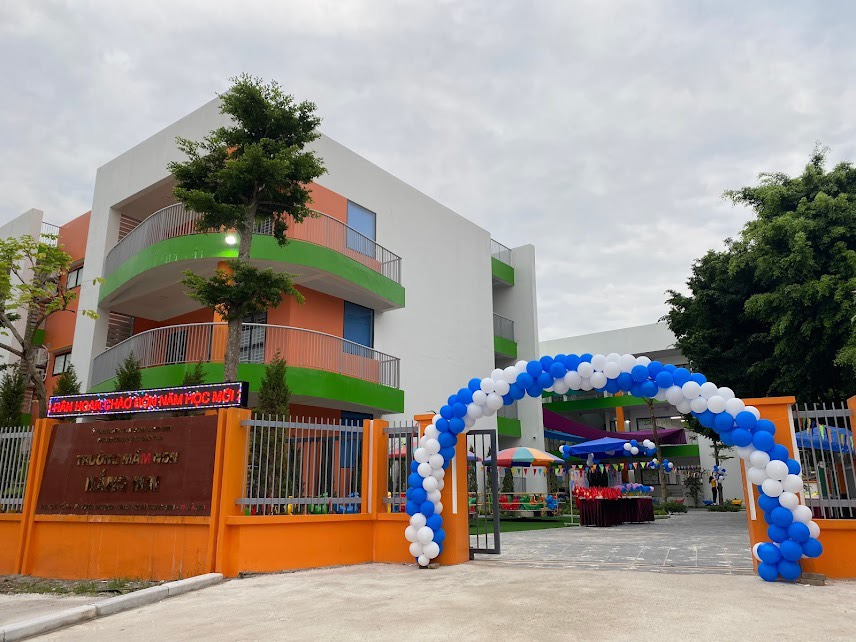 Những địa danh nổi tiếng ở Long Biên
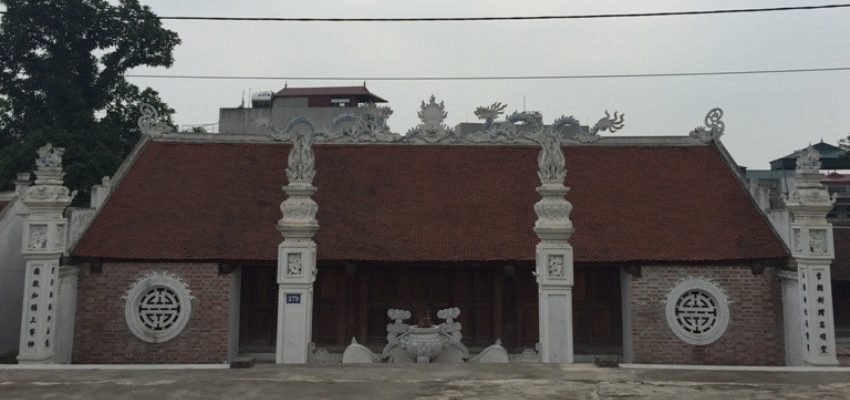 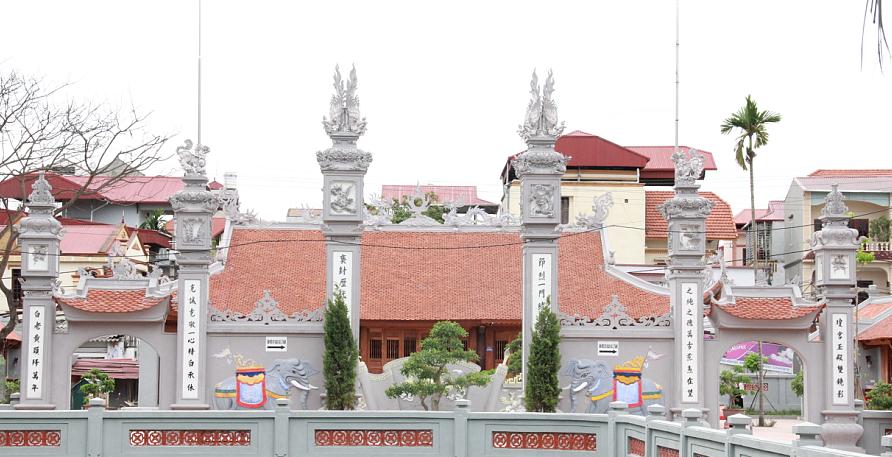 Đình Gia Thụy
Đình Nha
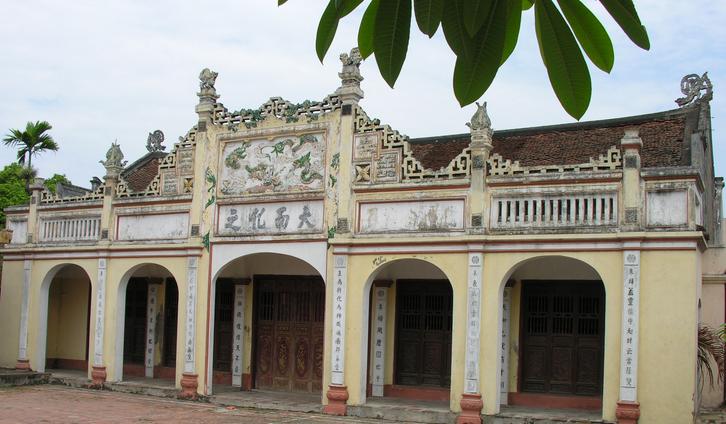 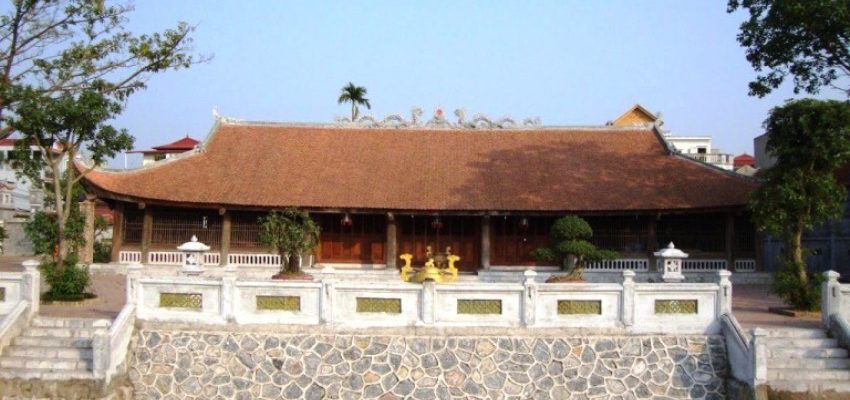 Đình Trường Lâm
Đình Thanh Am
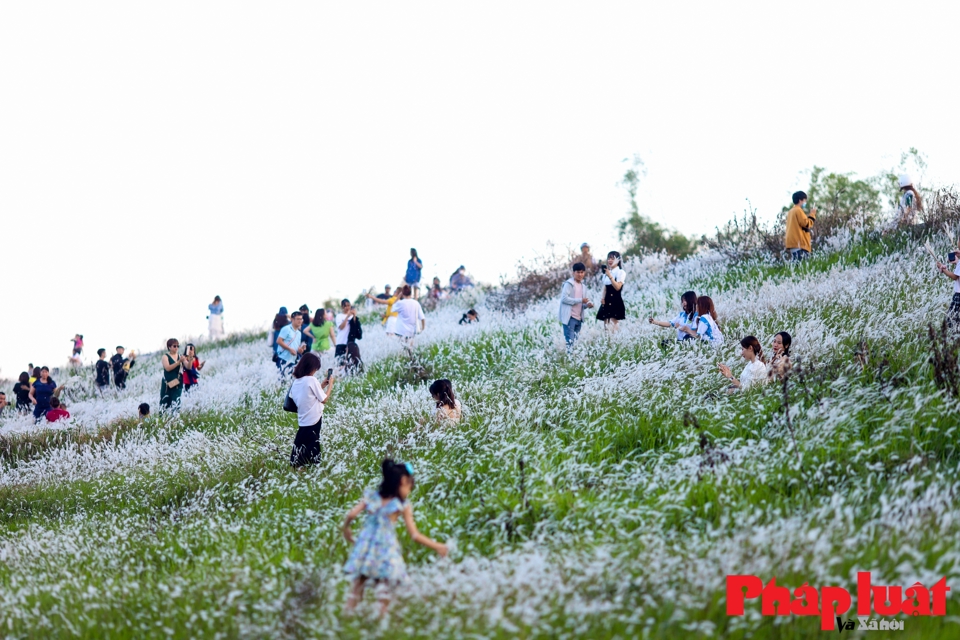 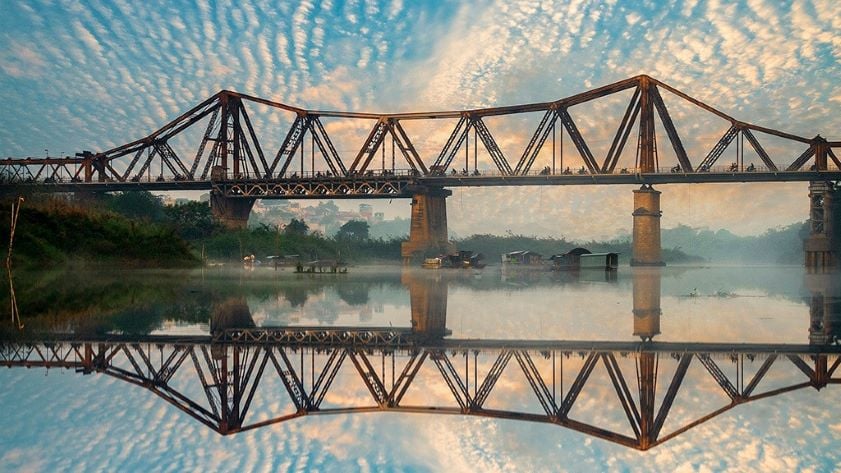 Đê cỏ lau
Cầu Long Biên
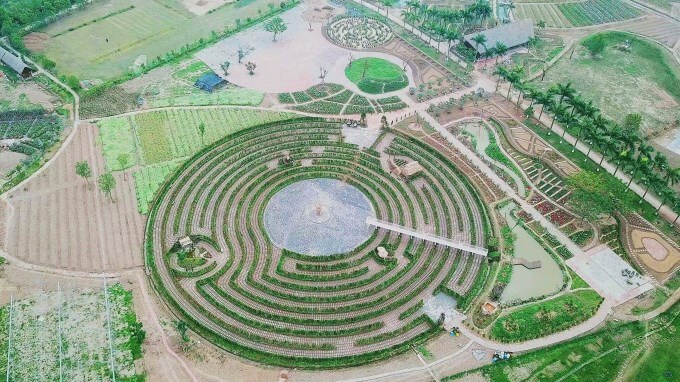 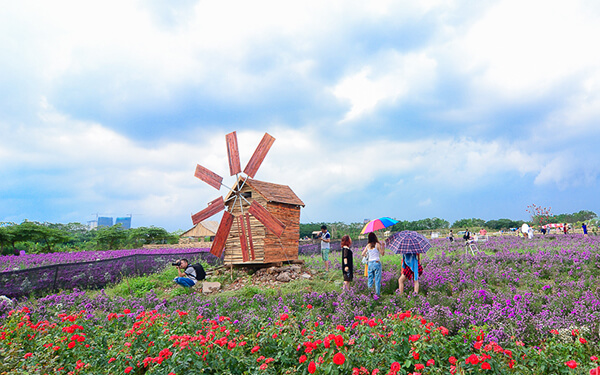 Khu sinh thái Đầm Trành
Thảo Nguyên Hoa
Những món ăn Quận Long Biên.
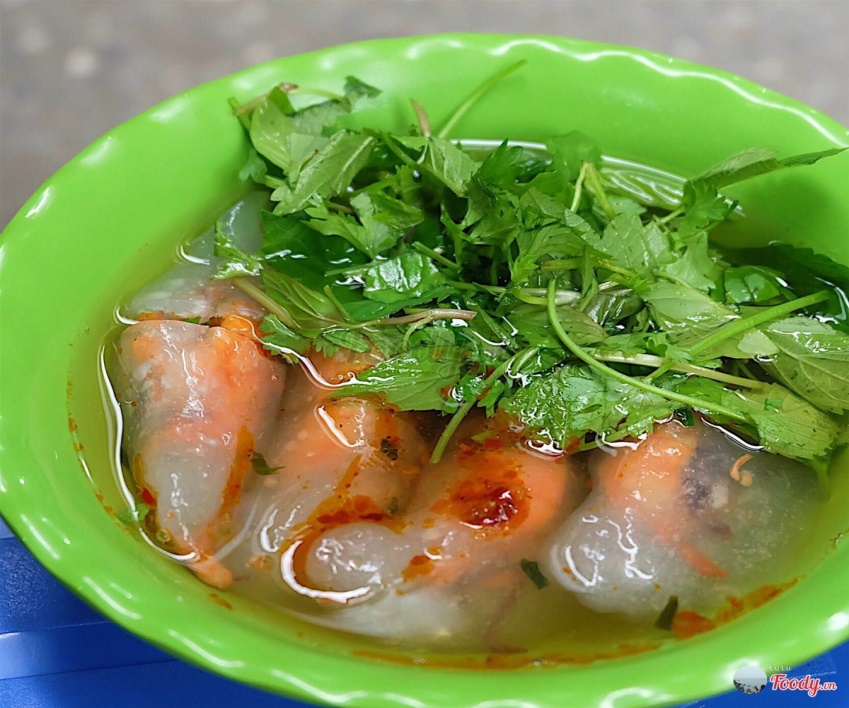 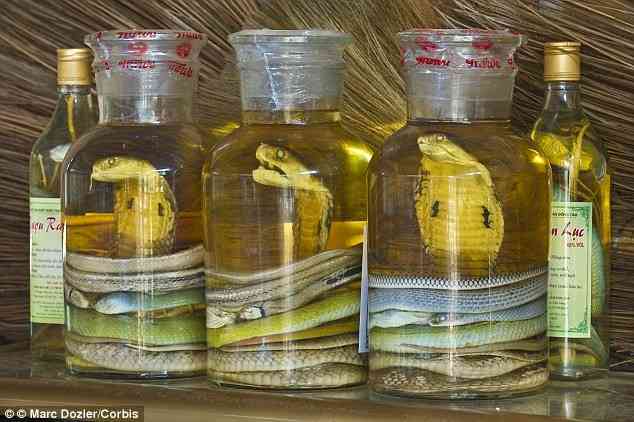 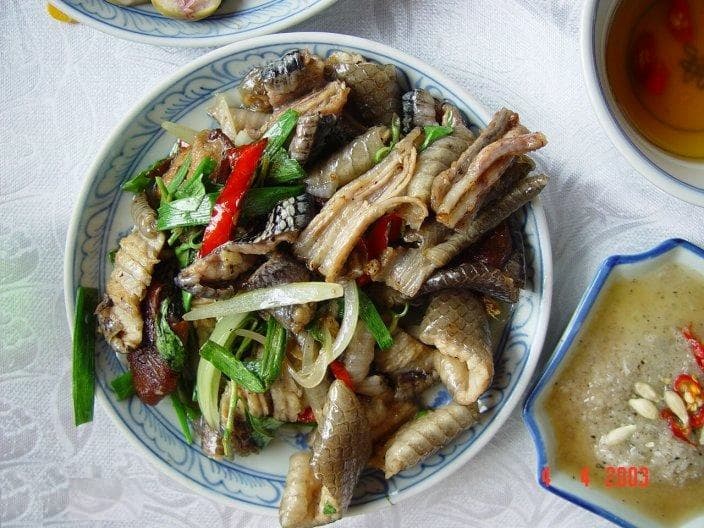 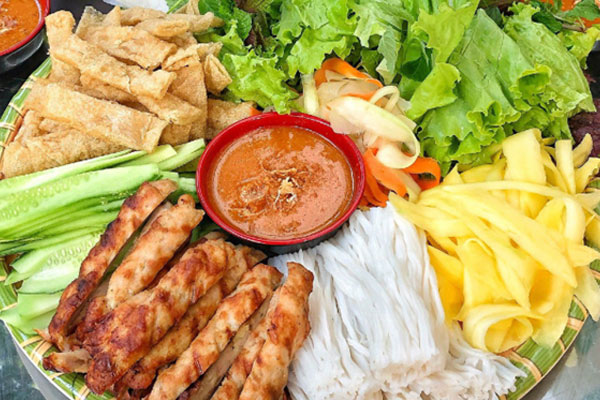 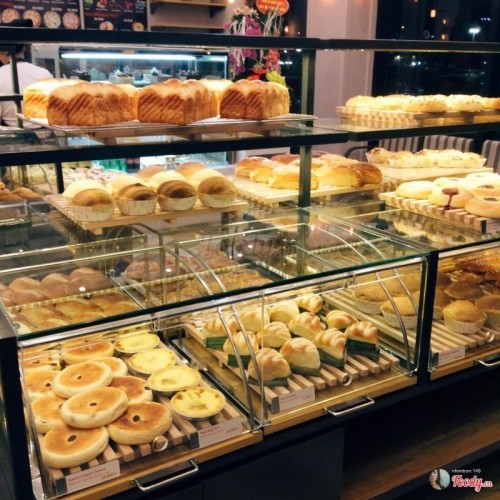 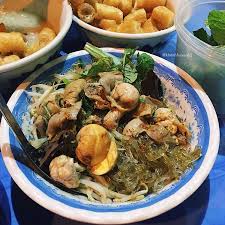 Trò chơi: Thi xem ai nhanh
Câu 1: Quận Long Biên thuộc thành phố nào?
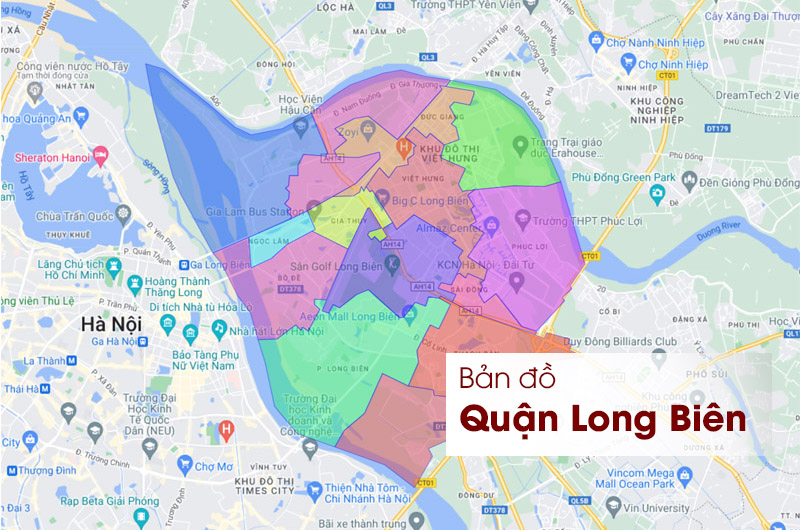 1.   Thành phố       
       Hà Nội
2.  Thành phố Hồ    Chí Minh
Câu 2: Quận Long Biên có bao nhiêu phường?
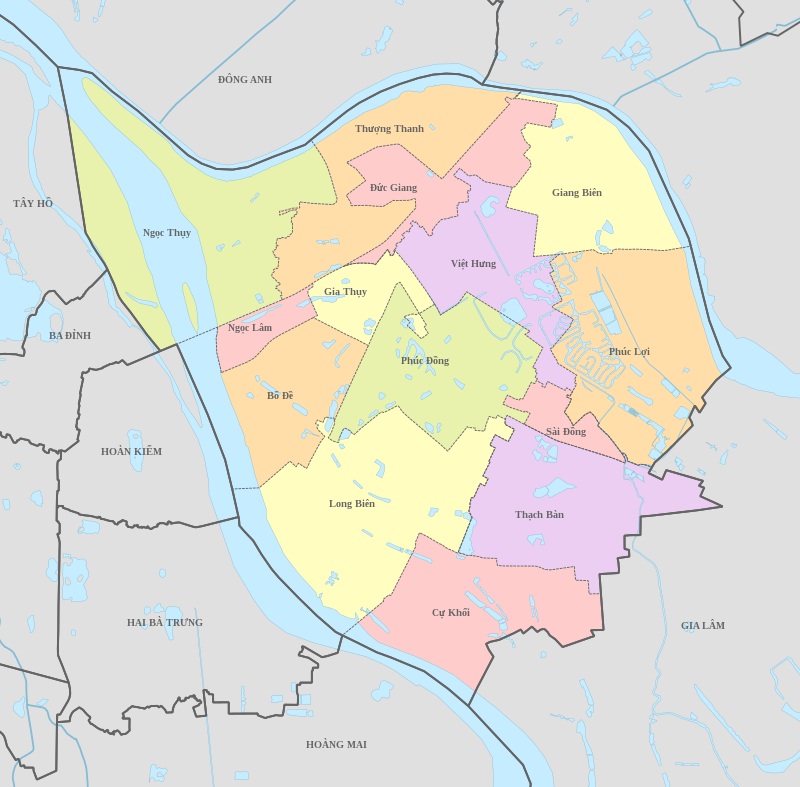 1.    16 Phường
2.    14 Phường
Câu 3: Trường MN Nắng Mai nằm ở Phường nào trong Quận Long Biên?
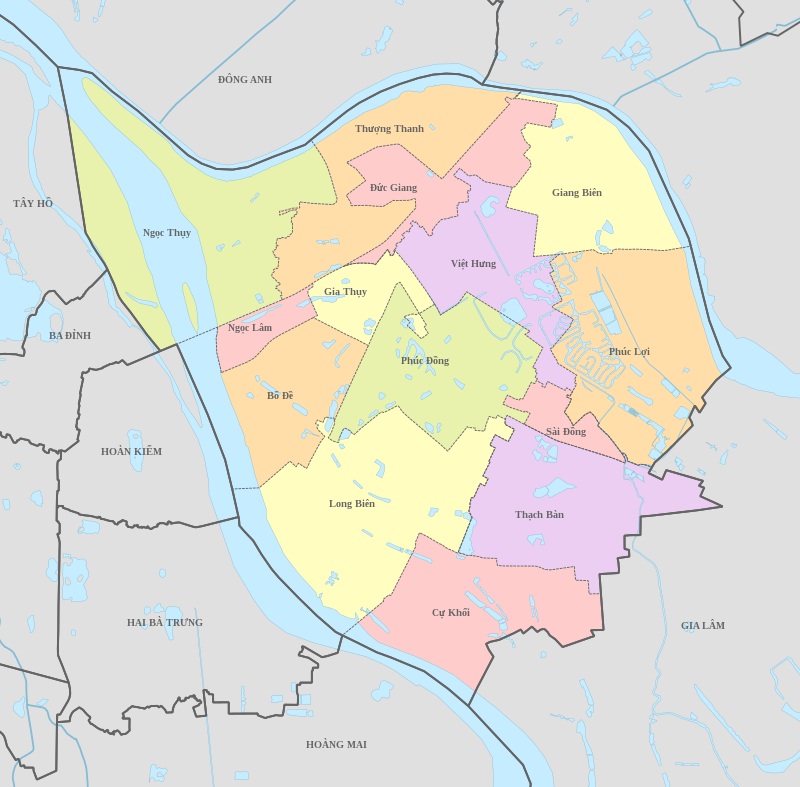 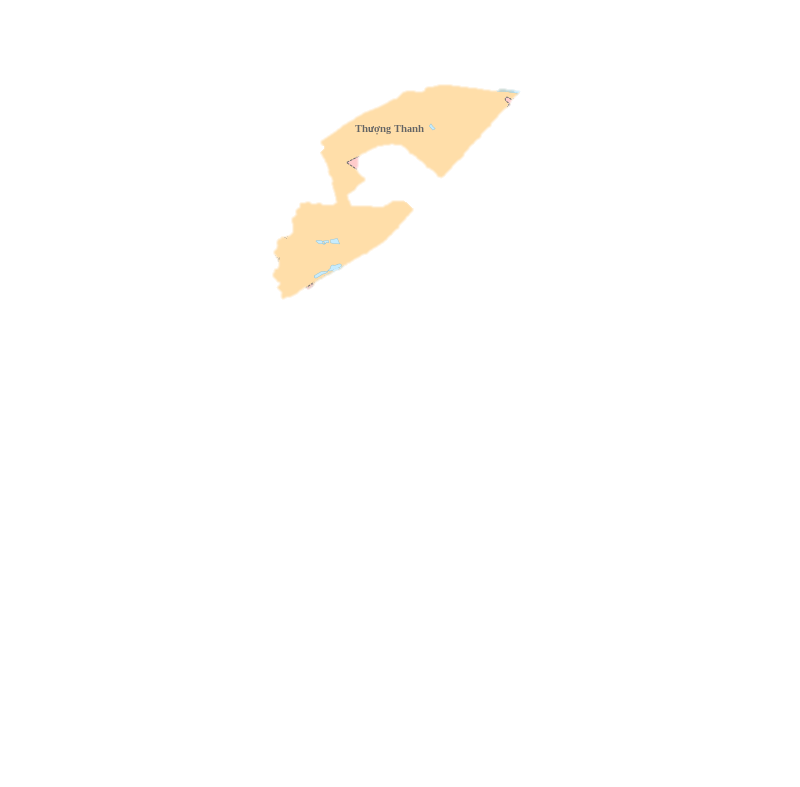 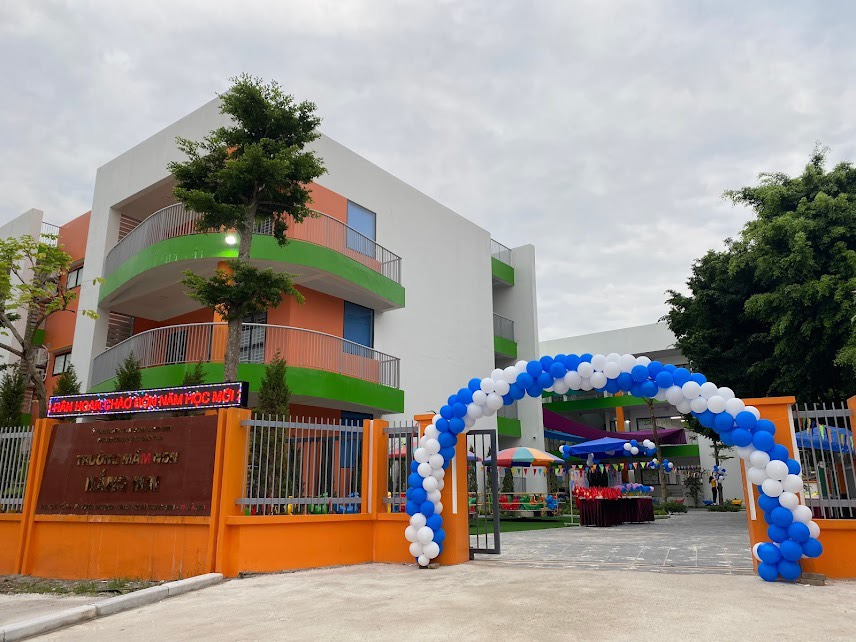 Câu 4: Đâu là cầu Long Biên?
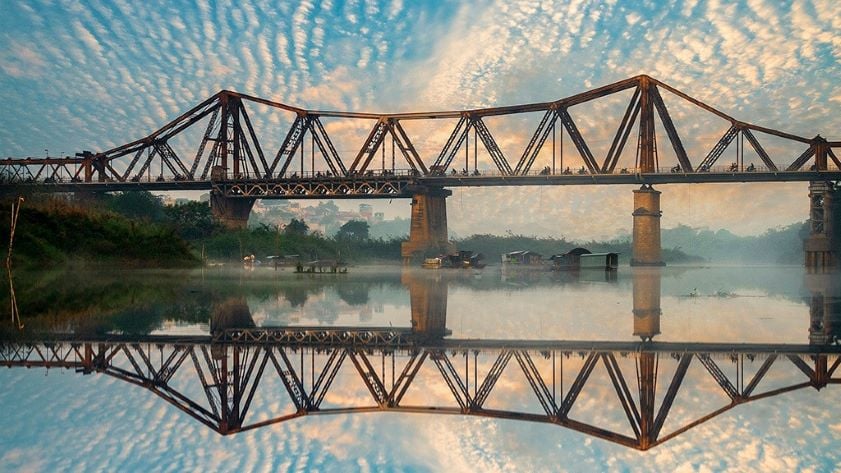 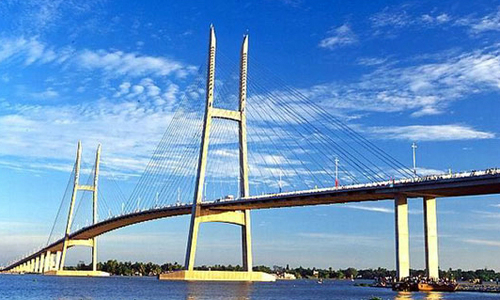 2
1
Câu 5: Đây là món ăn nổi tiếng gì ở Long Biên?
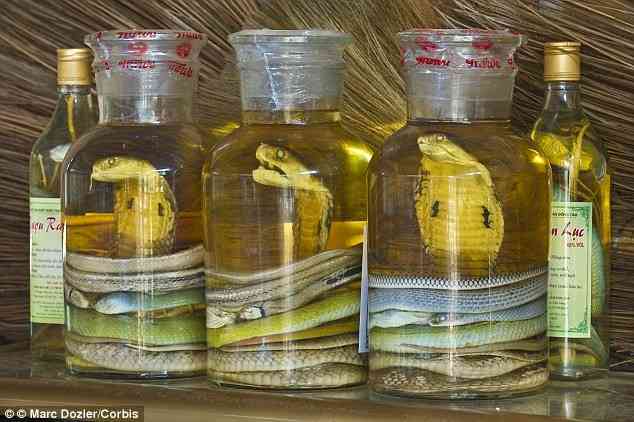 1.    Nước
2. Rượu rắn